New RSE Scheme
Charlesworth VC Primary School
Introduction
Your requirements:
All schools with a primary phase need to provide:
Relationships education
Health education
SAMPLE FOOTER TEXT
2
Requirements
Schools must have a relationships and sex education (RSE) policy 

We need a policy in place for relationships (and sex) education. 
The policy will then be published on the website for parents to be able to refer to and make comment on.
We will then also publish a written statement of our RSE policy and this will also be added to the website.
RSE Governor presentation
3
Detail
We have flexibility over how we deliver it:
However:
The guidance allows schools to differentiate and personalise for the pupils based on factors such as:
Age
Physical and emotional maturity
Religious backgrounds
Special educational needs and disabilities (SEND)
Teaching needs to reflect current law as it applies to relationships, so our pupils understand what the law does and doesn't allow
We will have due regard to your requirements under the Equality Act 2010 and Public Sector Equality Duty when planning and teaching RSE, to create an inclusive classroom
Our school will have regard to its legal requirements around political impartiality when delivering its RSE curriculum, particularly when working with external organisations or any material produced by them (your school remains responsible for what is said to pupils)
SAMPLE FOOTER TEXT
4
Expectations
Sex education
Health education
Relationships education
Families and people who care for the pupil
Caring friendships
Respectful relationships
Online relationships
Being safe
There's no list of expectations for sex education at primary level, as it isn't compulsory, but if schools choose to teach it, the DfE recommends that it should:
Make sure boys and girls are prepared for the changes that adolescence brings
Draw on knowledge of the human life cycle set out in science lessons to explain how a baby is conceived and born
Mental wellbeing
Internet safety and harms
Physical health and fitness
Healthy eating
Drugs, alcohol and tobacco
Health and prevention
Basic first aid
Changing adolescent bodies
SAMPLE FOOTER TEXT
5
Timeline
SAMPLE FOOTER TEXT
6
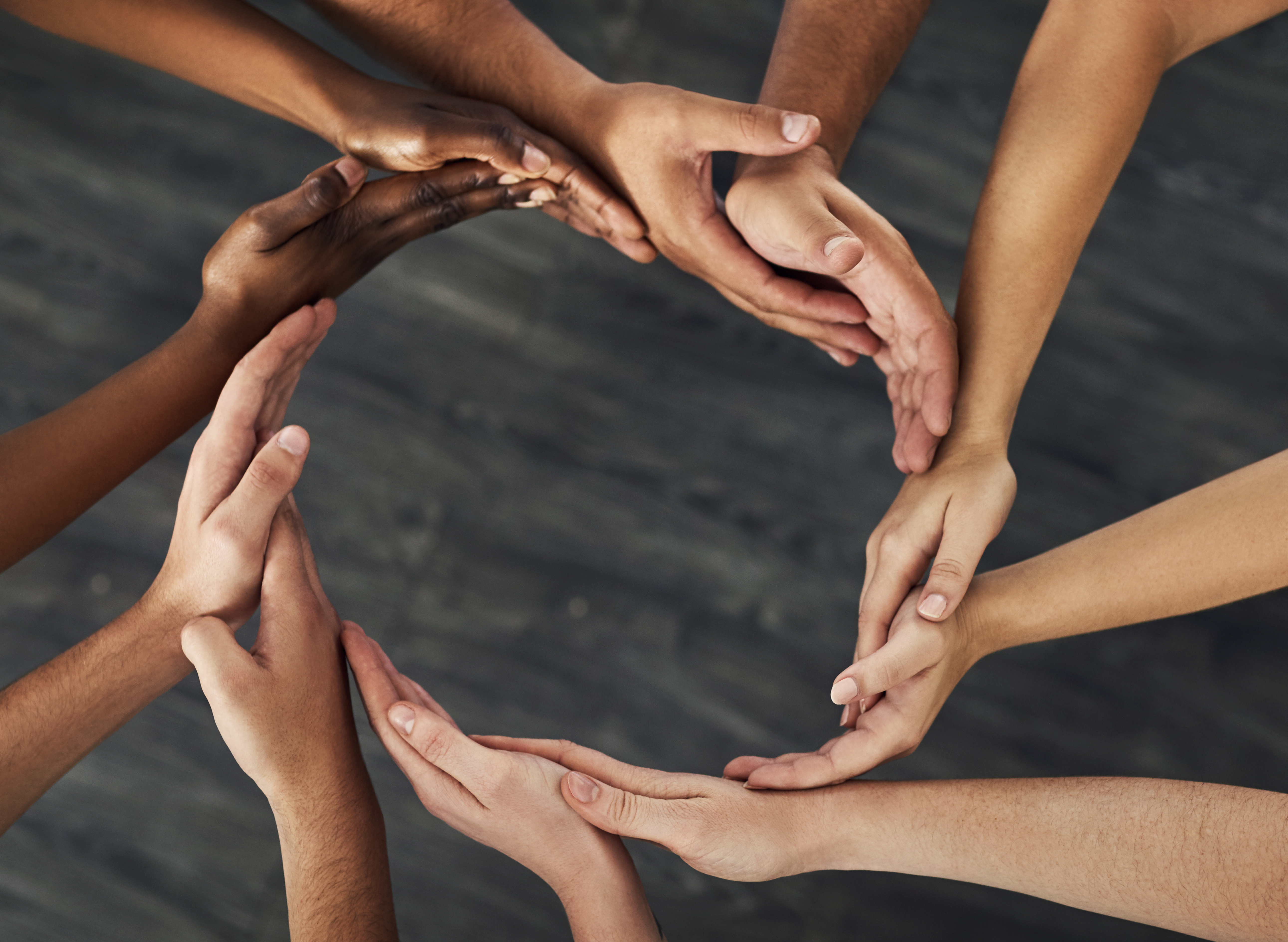 Scheme
7
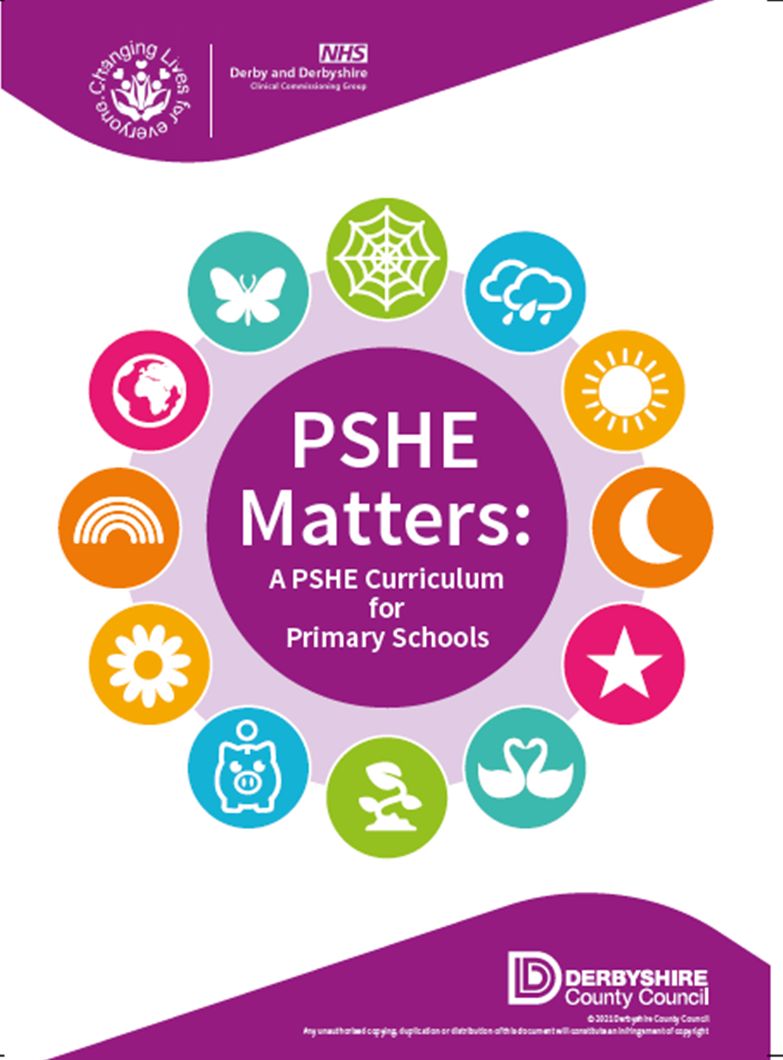 PSHE Matters
PSHE Matters is the Derbyshire Agreed Syllabus for PSHE and includes the statutory RSE requirements.
SAMPLE FOOTER TEXT
9
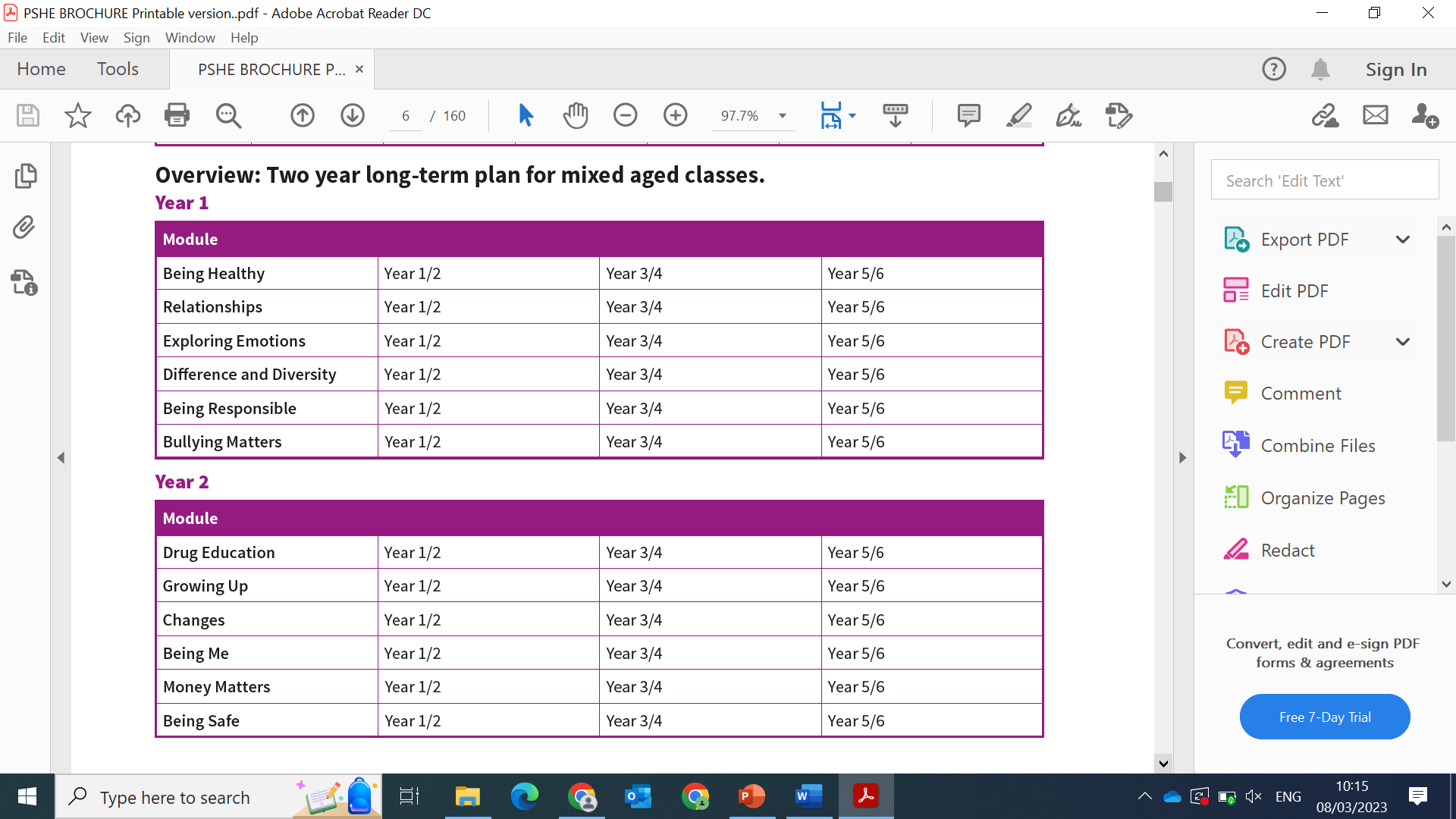 Consultation
You must consult with parents on changes to your relationships and sex education (RSE) policy. 
The guidance also recommends you consult with stakeholders (such as pupils, parents and staff) as you develop your RSE curriculum. 
You're not required to do this, but RSE can be an emotive issue.
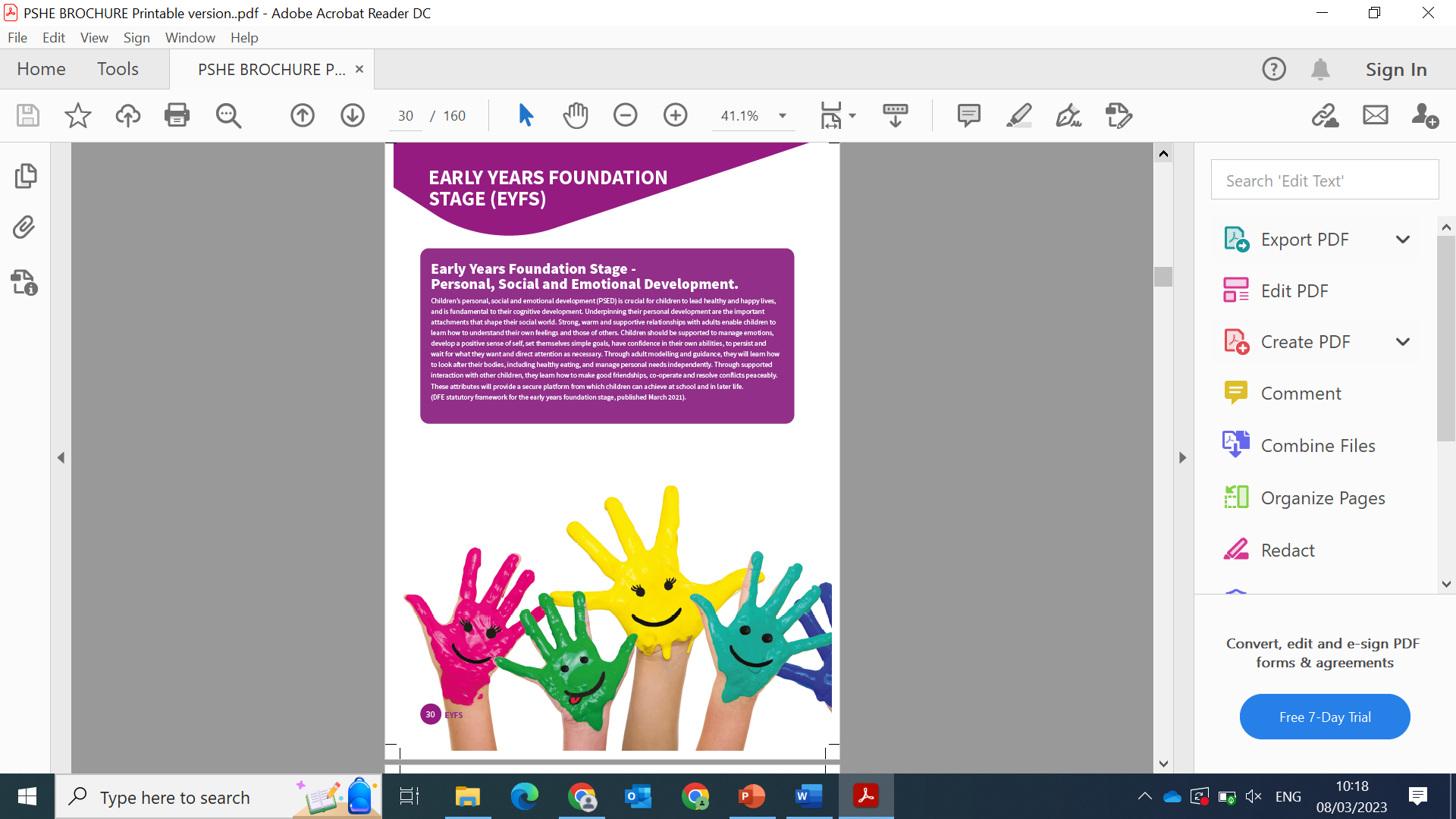 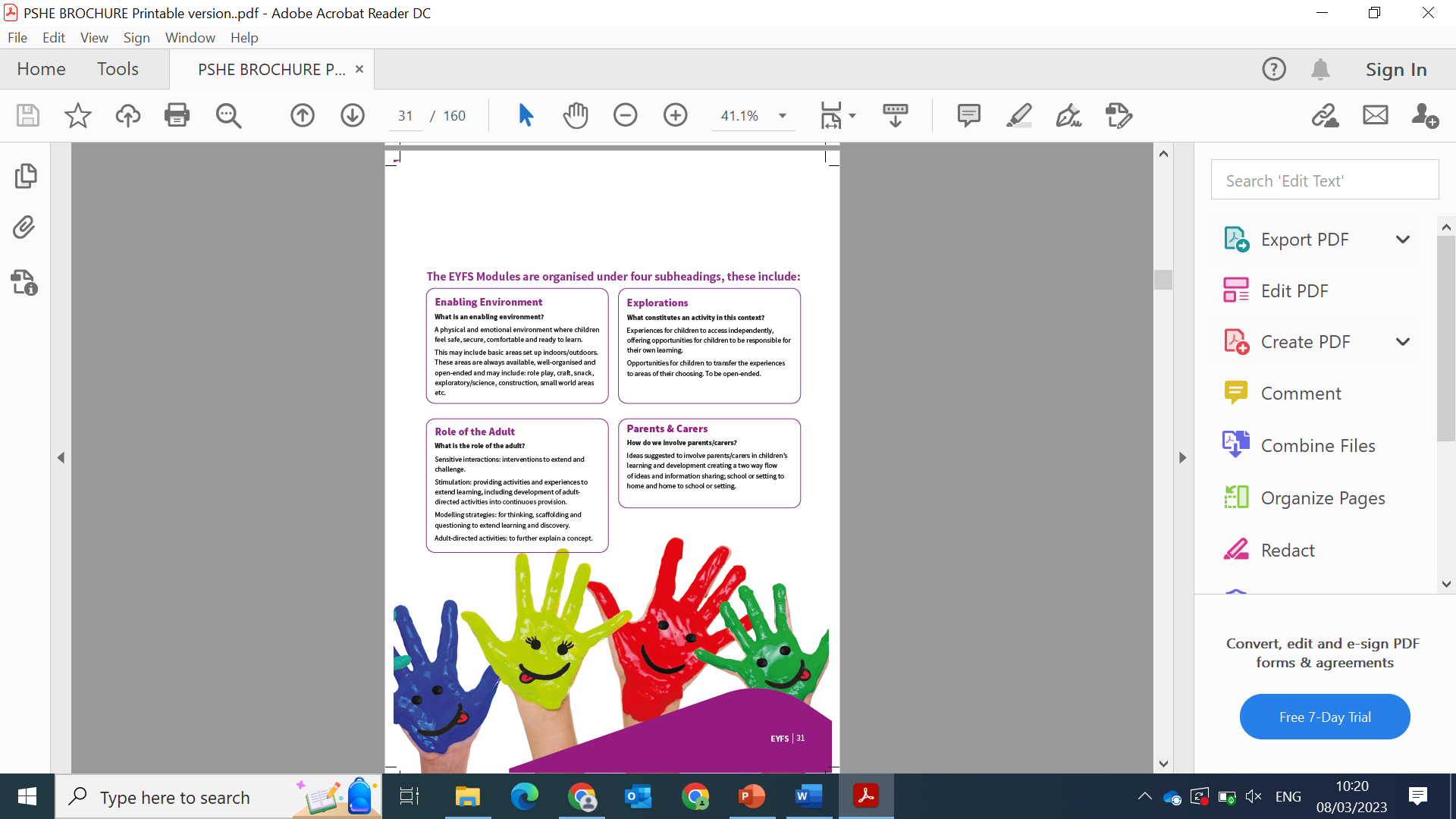 .
11
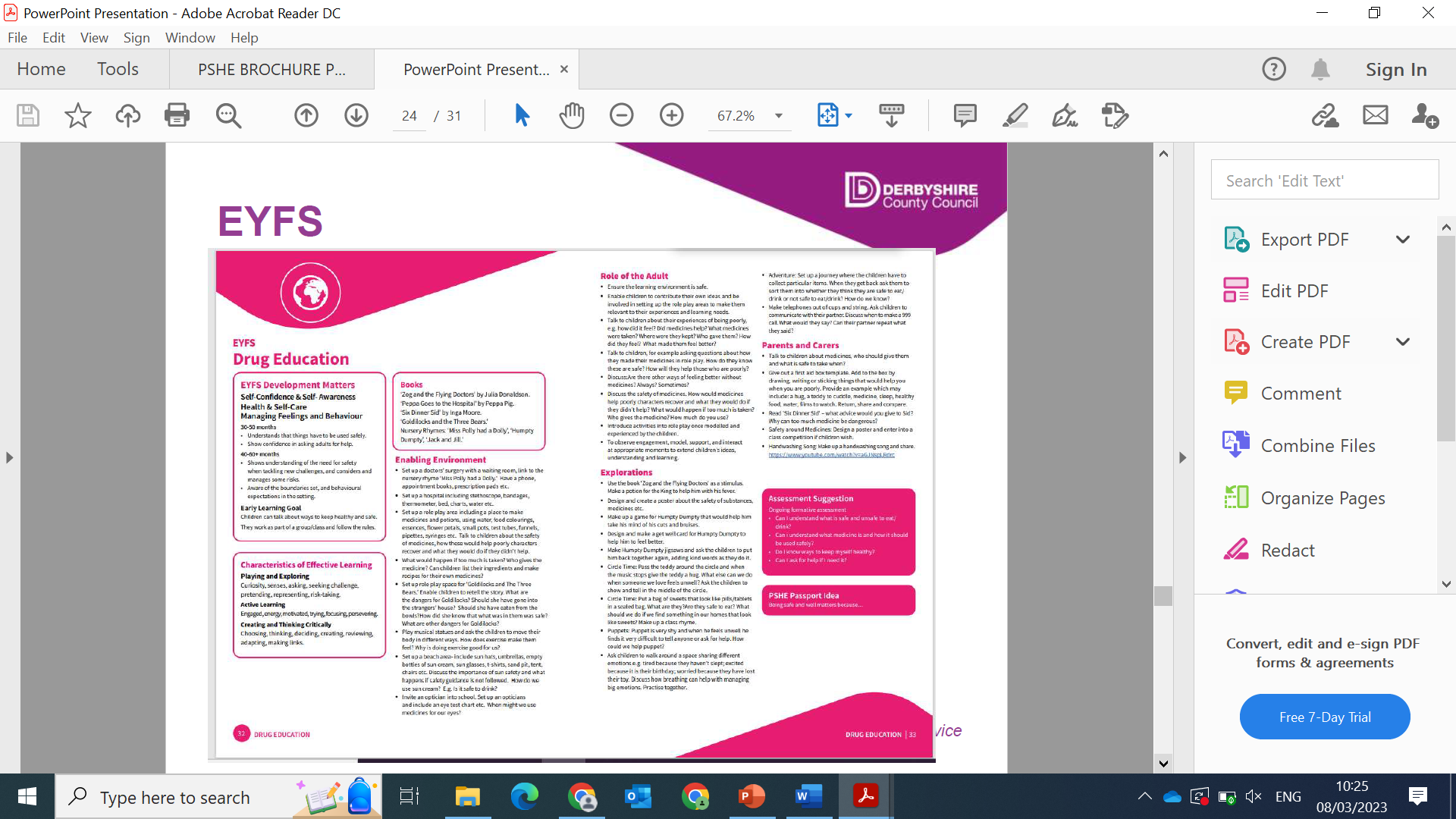 12
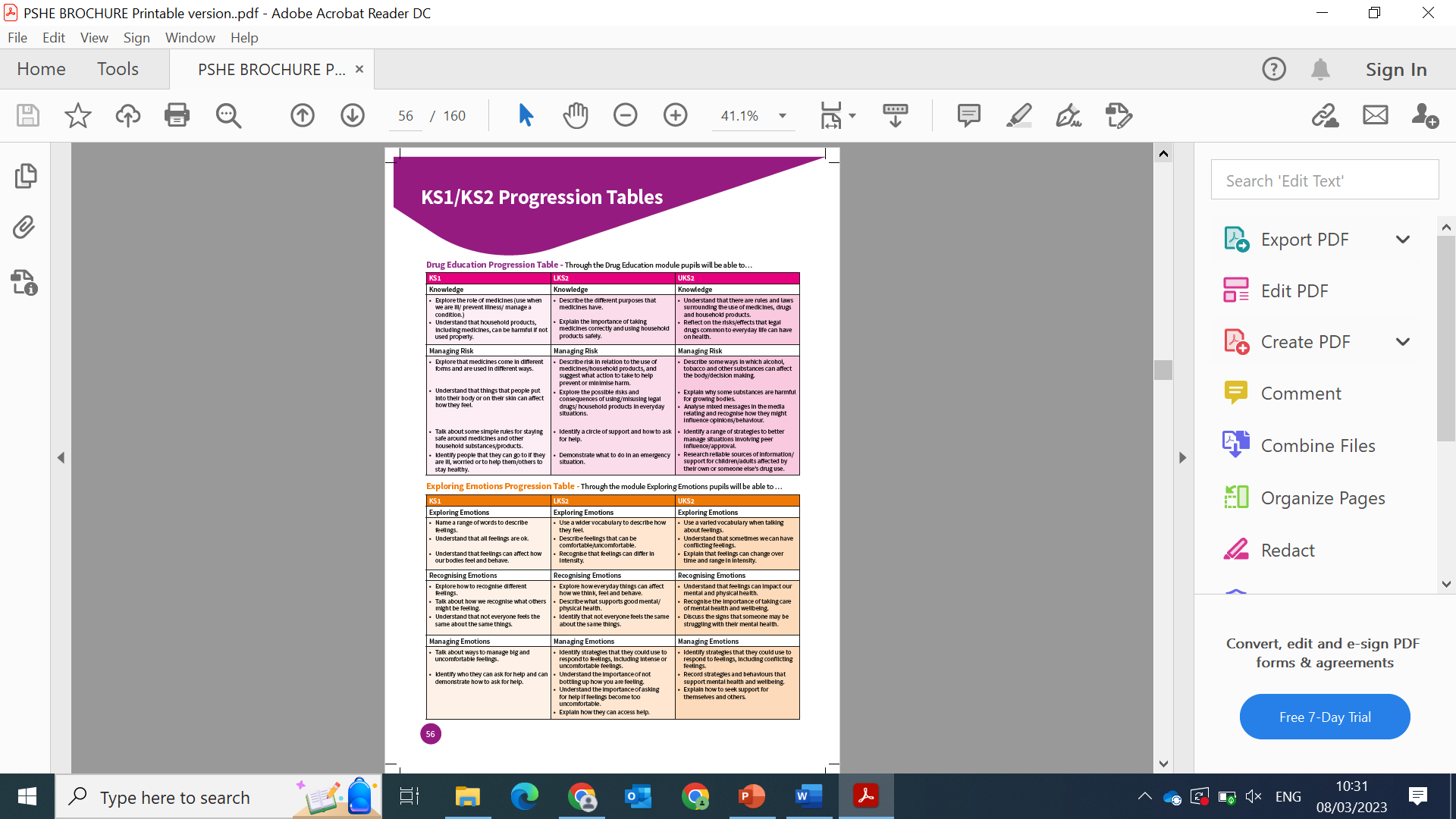 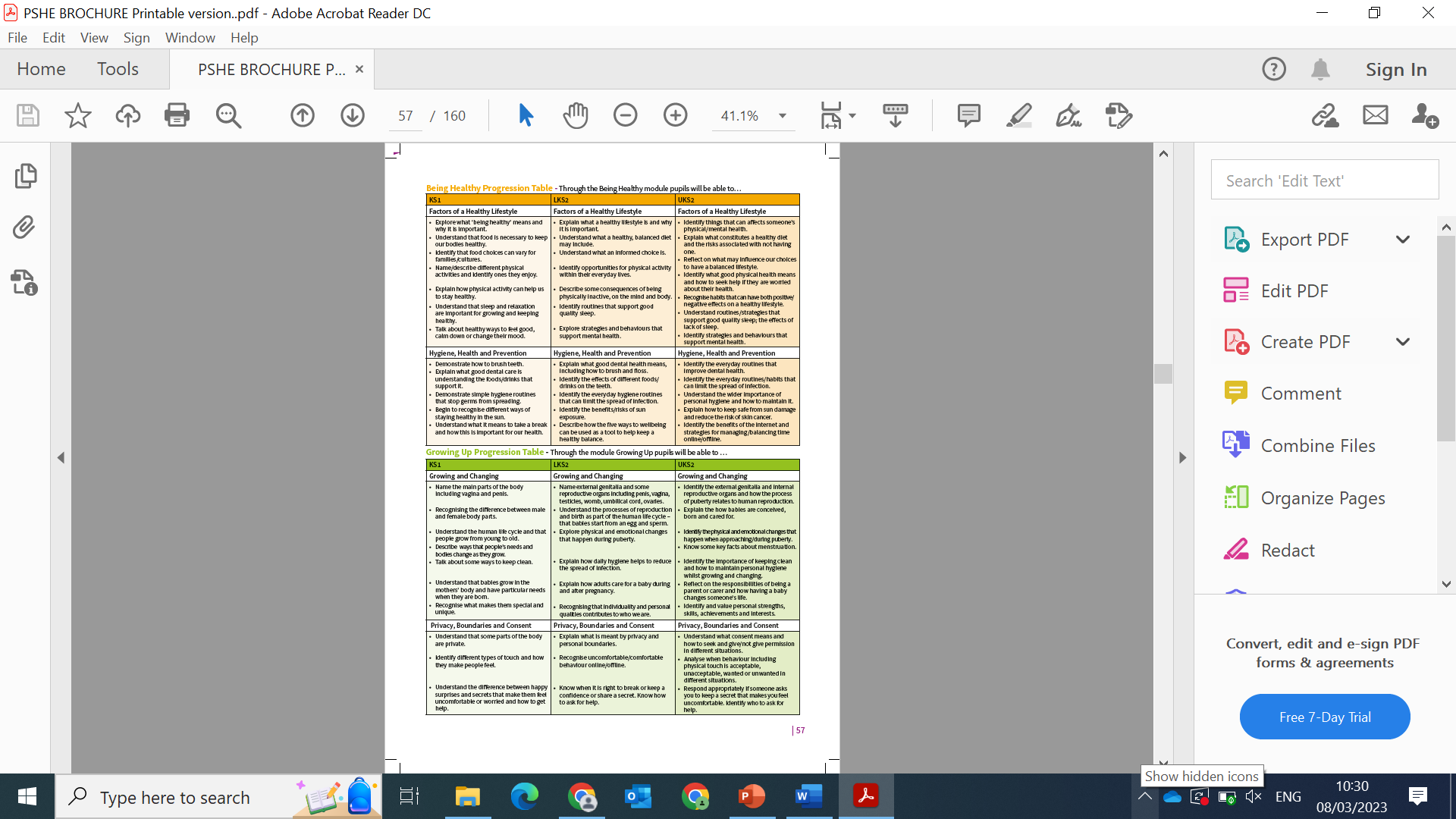 13
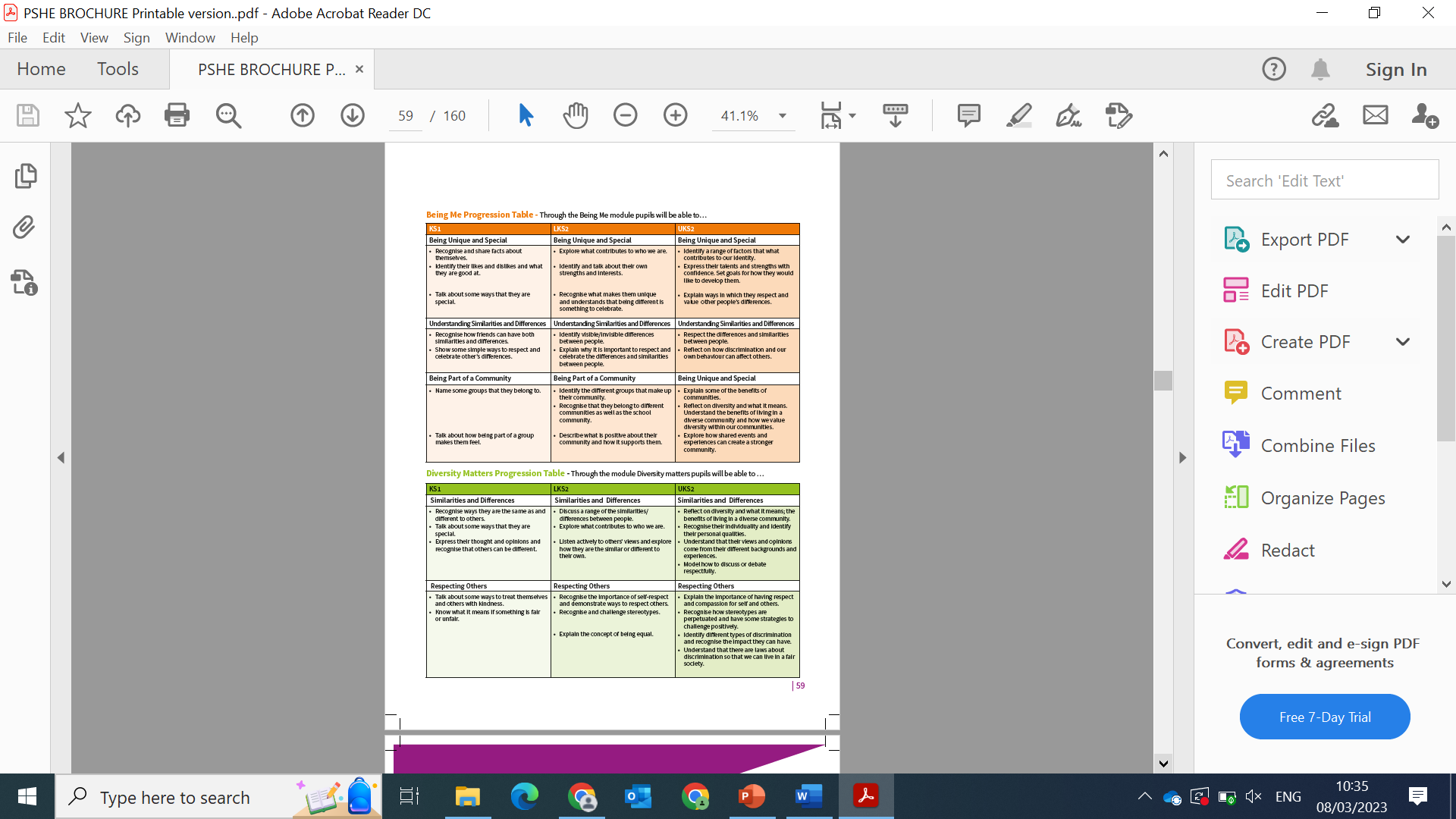 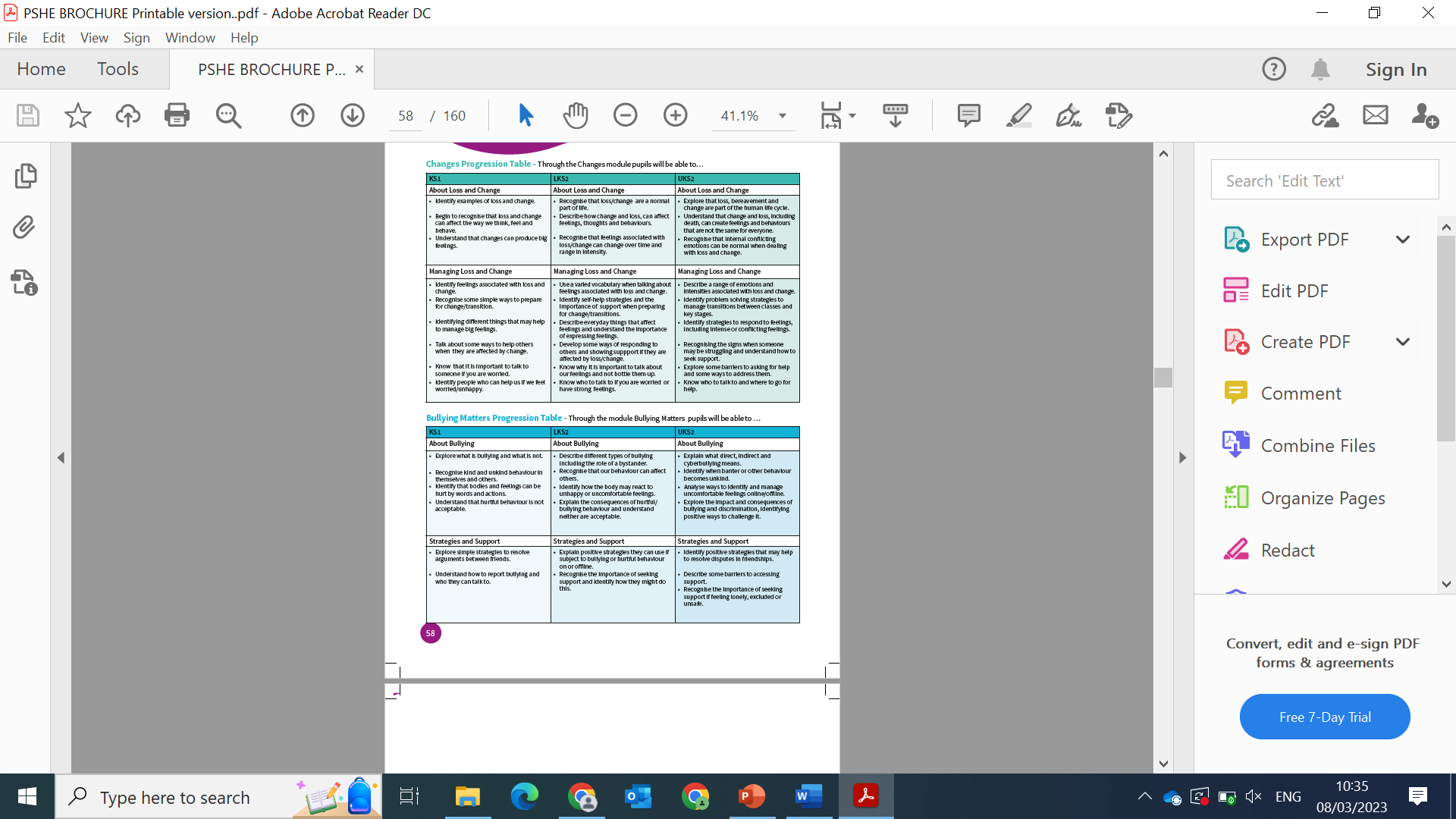 14
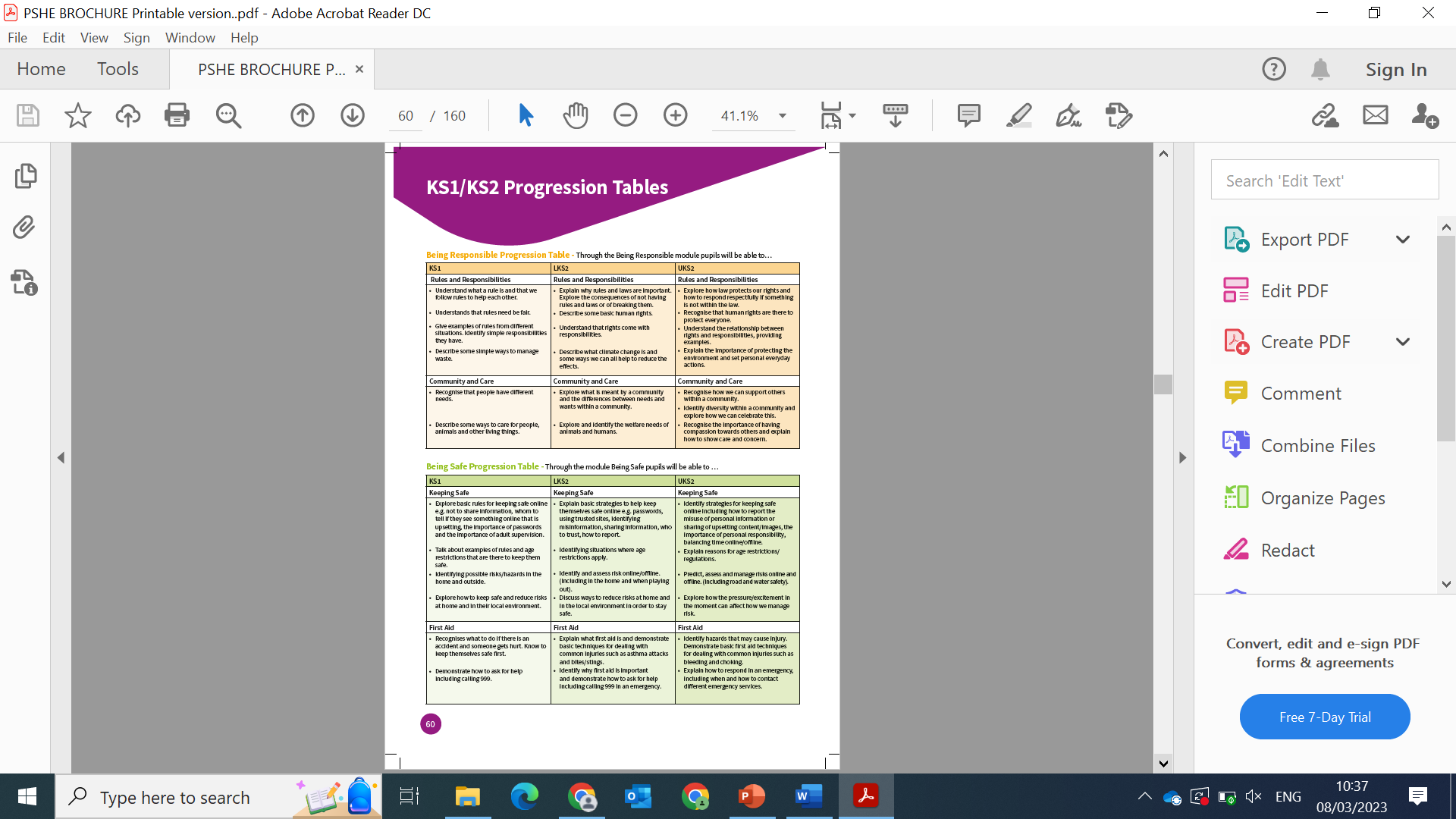 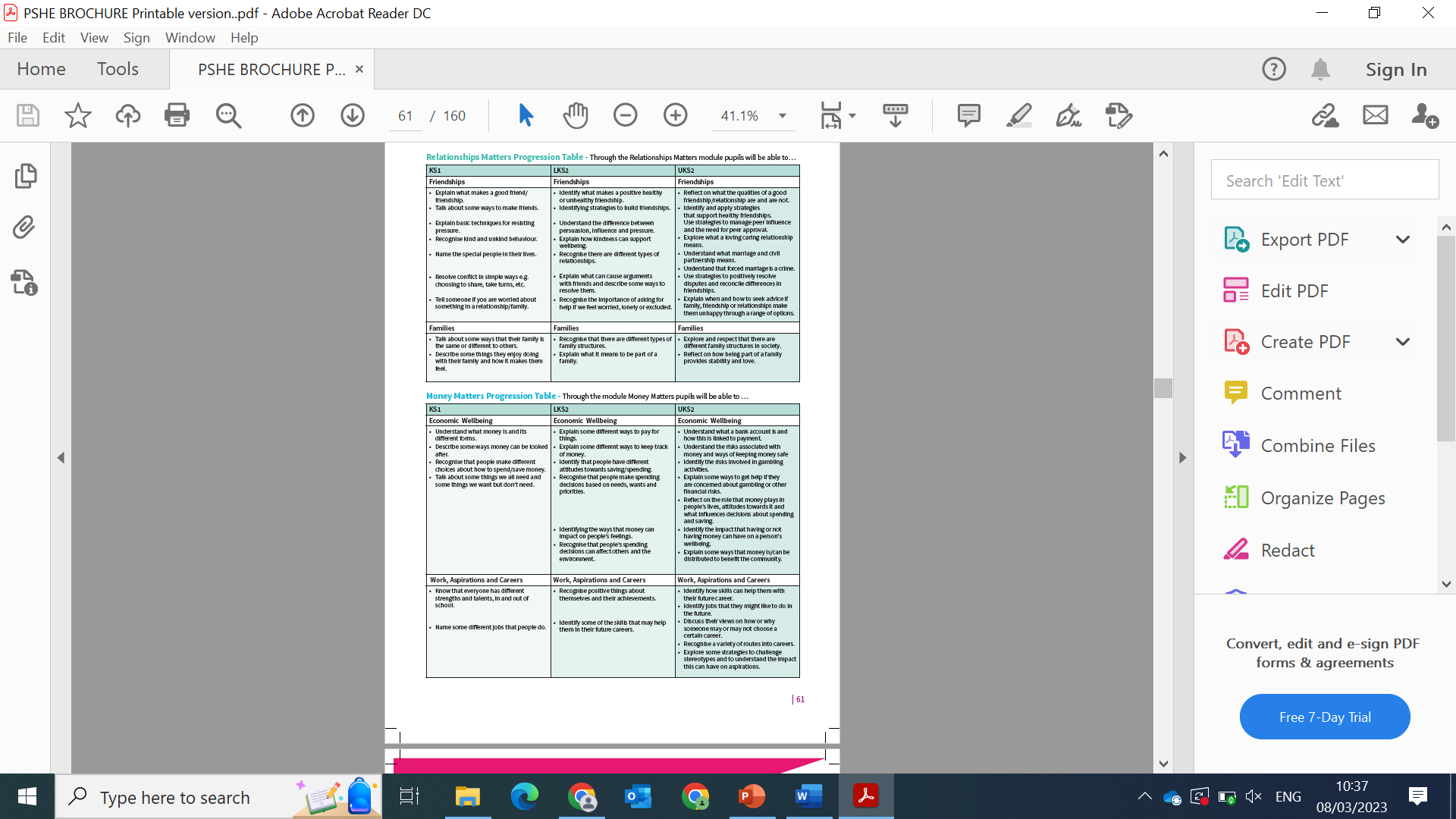 15
Questions and AnswersThank you
16